2ND GRADE
SCIENCE SUBJECT FOR ELEMENTARY: SCIENCE FAIR
Here is where your presentation begins
CONTENTS OF THIS TEMPLATE
Here’s what you’ll find in this Slidesgo template: 
A slide structure based on a multi-purpose presentation for education, which you can easily adapt to your needs. For more info on how to edit the template, please visit Slidesgo School or read our FAQs.
An assortment of graphic resources that are suitable for use in the presentation can be found in the alternative resources slide.
A thanks slide, which you must keep so that proper credits for our design are given.
A resources slide, where you’ll find links to all the elements used in the template.
Instructions for use.
Final slides with:
The fonts and colors used in the template.
A selection of illustrations. You can also customize and animate them as you wish with the online editor. Visit Storyset to find more. 
More infographic resources, whose size and color can be edited. 
Sets of customizable icons of the following themes: general, business, avatar, creative process, education, help & support, medical, nature, performing arts, SEO & marketing, and teamwork.
You can delete this slide when you’re done editing the presentation.
TABLE OF CONTENTS
OVERVIEW
FEATURES
01
02
You can describe the topic of the section here
You can describe the topic of the section here
REFERENCES
ASSIGNMENT
03
04
You can describe the topic of the section here
You can describe the topic of the section here
WHOA!
You can give a brief description of the topic you want to talk about here. If you want to talk about Mercury, you can say that it’s the smallest planet in the Solar System
OVERVIEW
01
You can enter a subtitle here if you need it
SCIENCE EXPERIMENTS FOR KIDS
Do you know what helps you make your point clear? Lists like this one:
They’re simple 
You can organize your ideas clearly
You’ll never forget to buy milk!

And the most important thing: the audience won’t miss the point of your presentation
MAYBE YOU NEED TO DIVIDE THE CONTENT
MERCURY
VENUS
Mercury is the closest planet to the Sun and the smallest one in the Solar System
Venus has a beautiful name, but its atmosphere is extremely poisonous
BUILDING A SIMPLE SPECTROSCOPE
MERCURY
VENUS
MARS
It’s the closest planet to the Sun and the smallest of them all
Venus has a beautiful name and is the second planet from the Sun
Despite being red, Mars is a cold place. It’s full of iron oxide dust
EXPERIMENTAL SCIENCE PROJECTS
MARS
NEPTUNE
Mars is actually a very cold place
It’s the farthest planet from the Sun
JUPITER
SATURN
It’s the biggest planet in the Solar System
Saturn is a gas giant and has several rings
MATH PROJECTS FOR SCIENCE FAIRS
MARS
NEPTUNE
Mars is actually a very cold place
It’s the farthest planet from the Sun
MERCURY
SATURN
Saturn is the ringed one and a gas giant
It’s the closest planet to the Sun
VENUS
JUPITER
It’s the second planet from the Sun
Jupiter is the biggest planet of them all
AWESOME WORDS
“This is a quote, words full of wisdom that someone important said and can make the reader get inspired.”
—SOMEONE FAMOUS
A PICTURE IS WORTH A THOUSAND WORDS
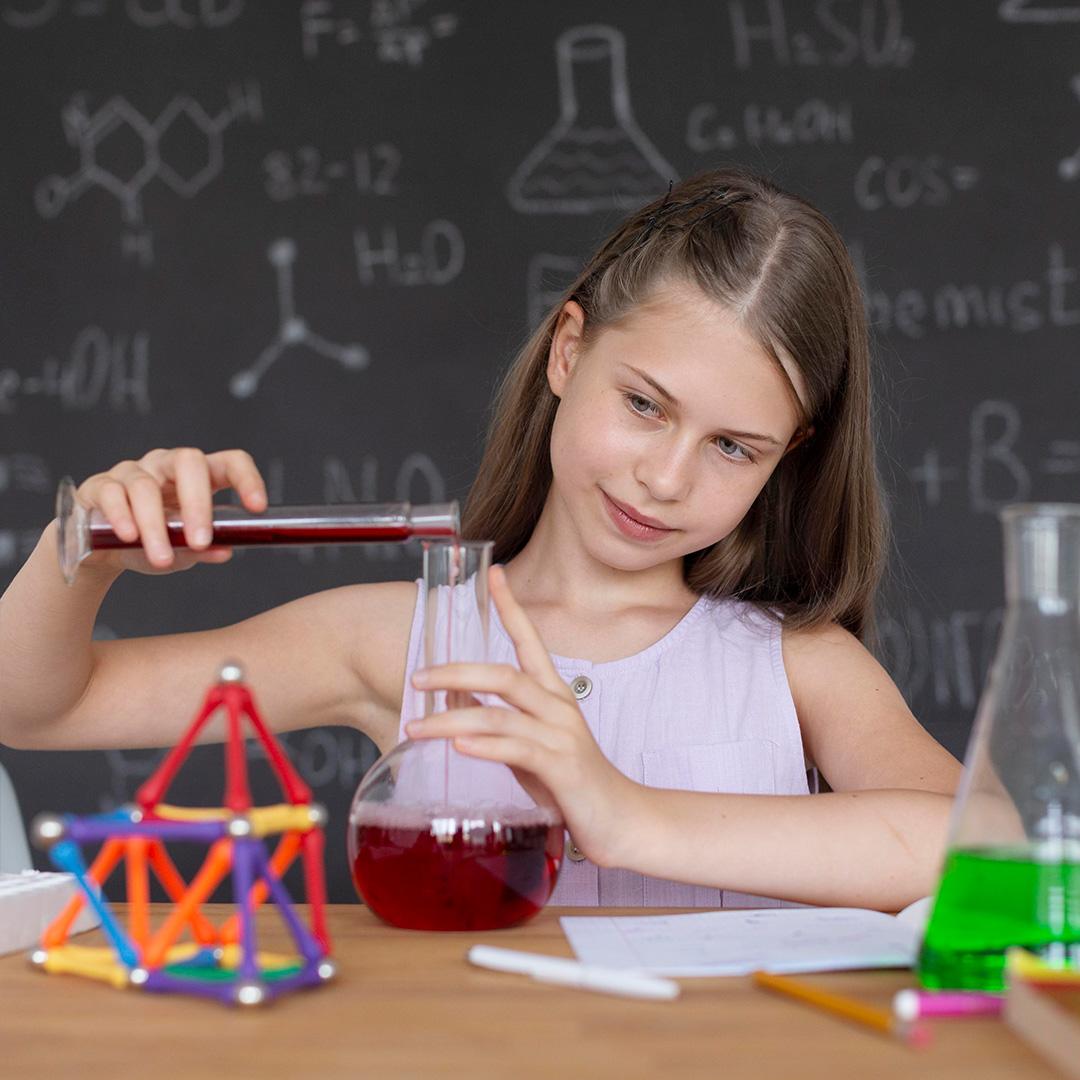 A PICTURE ALWAYS REINFORCES THE CONCEPT
Images reveal large amounts of data, so remember: use an image instead of a long text. Your audience will appreciate it
4,498,300,000
Big numbers catch your audience’s attention
9h 55m 23s
Jupiter's rotation period
333,000.000
The Sun’s mass compared to Earth’s
386,000 km
Distance between Earth and the Moon
SCIENCE EXPERIMENTS PERCENTAGES
25%
50%
75%
MERCURY
VENUS
MARS
It’s the closest planet to the Sun and the smallest in the Solar System
Venus has a beautiful name and is the second planet from the Sun
Despite being red, Mars is actually a cold place. It’s full of iron oxide dust
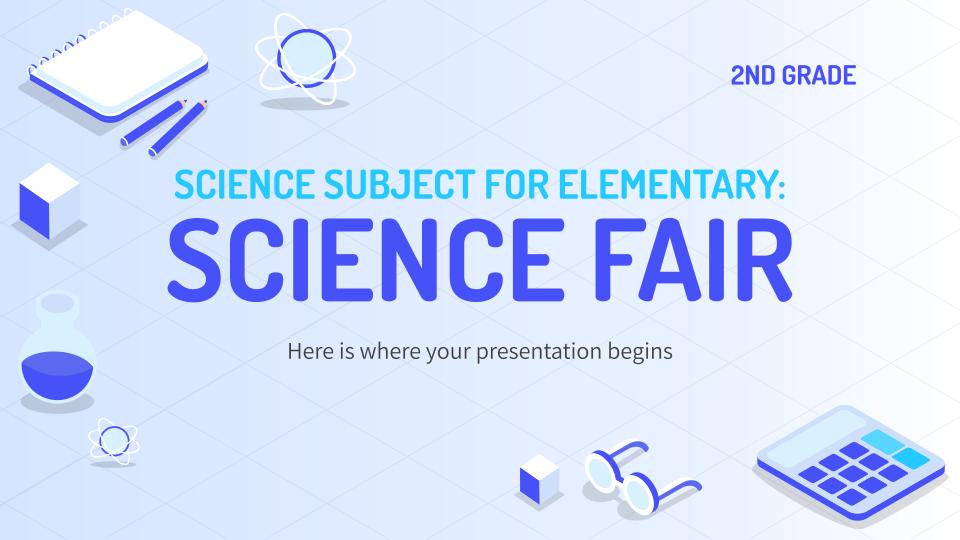 DESKTOP SOFTWARE
You can replace the image on the screen with your own work. Right-click on it and then choose "Replace image" (in Google Slides) or "Change Picture" (in PPT) so you can add yours
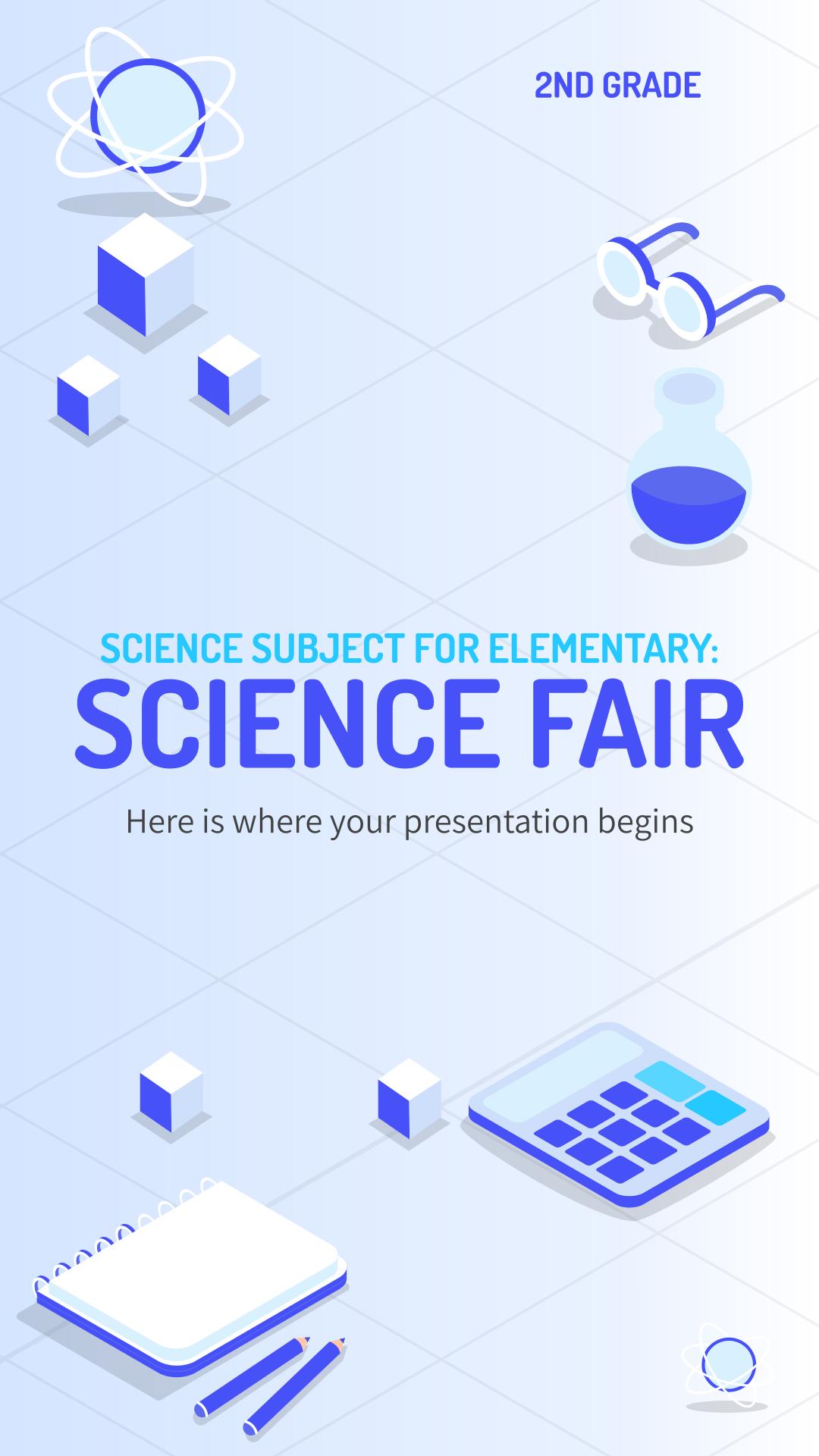 TABLET APP
You can replace the image on the screen with your own work. Right-click on it and then choose "Replace image" (in Google Slides) or "Change Picture" (in PPT) so you can add yours
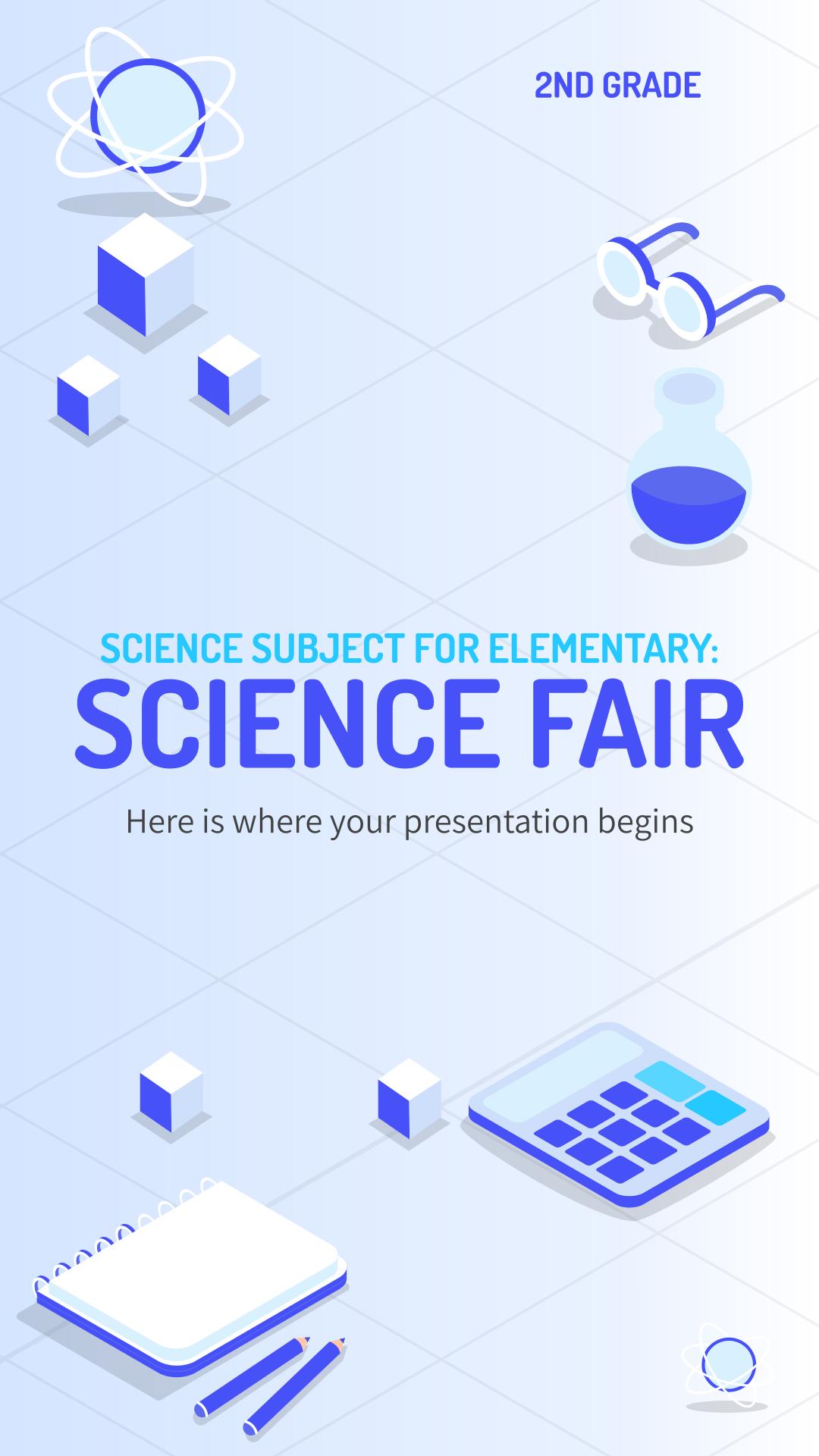 WEBSITE FOR PHONES
You can replace the image on the screen with your own work. Right-click on it and then choose "Replace image" (in Google Slides) or "Change Picture" (in PPT) so you can add yours
OUR PRINCIPAL TEACHERS
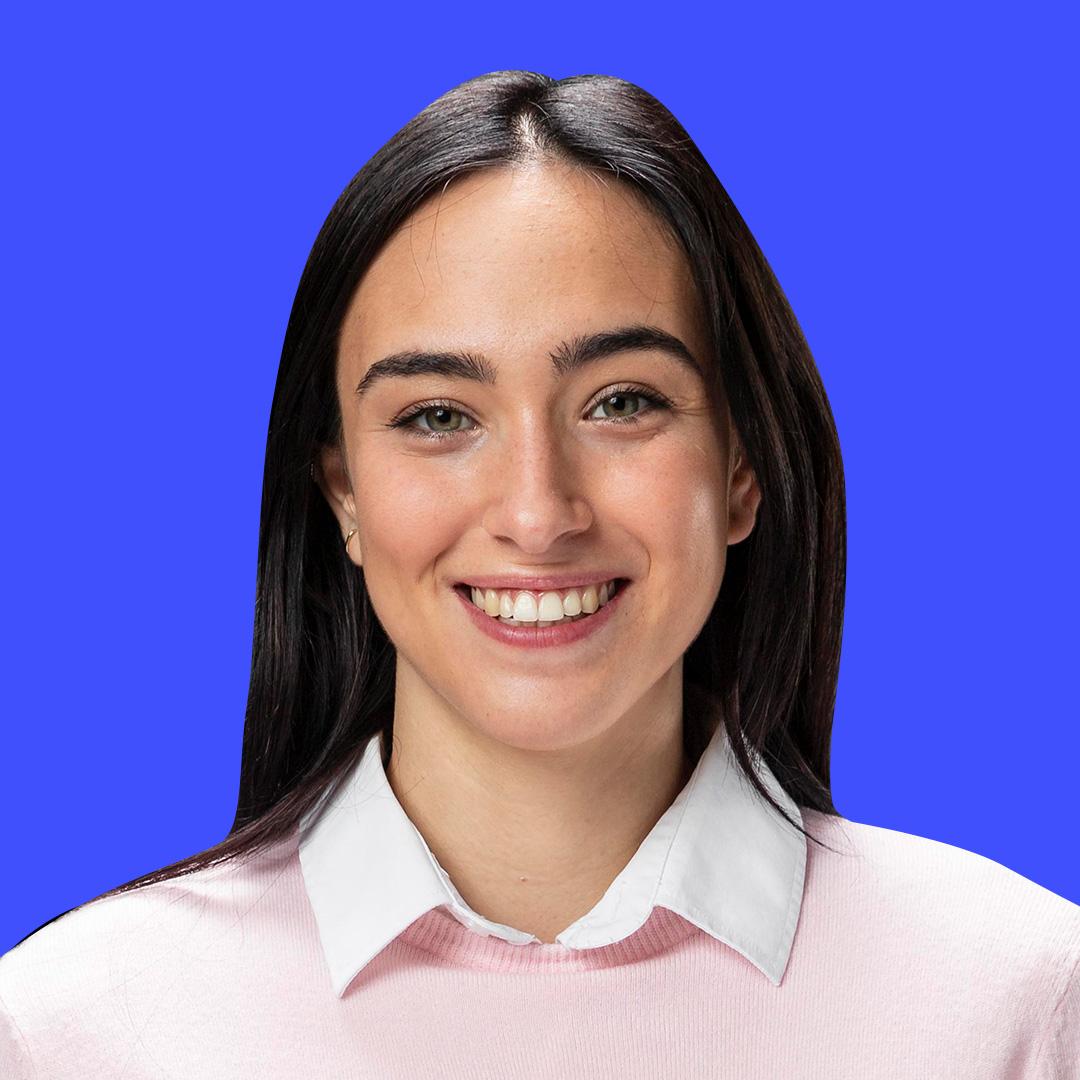 SOFIA HILL
You can talk a bit about this person and provide a short bio
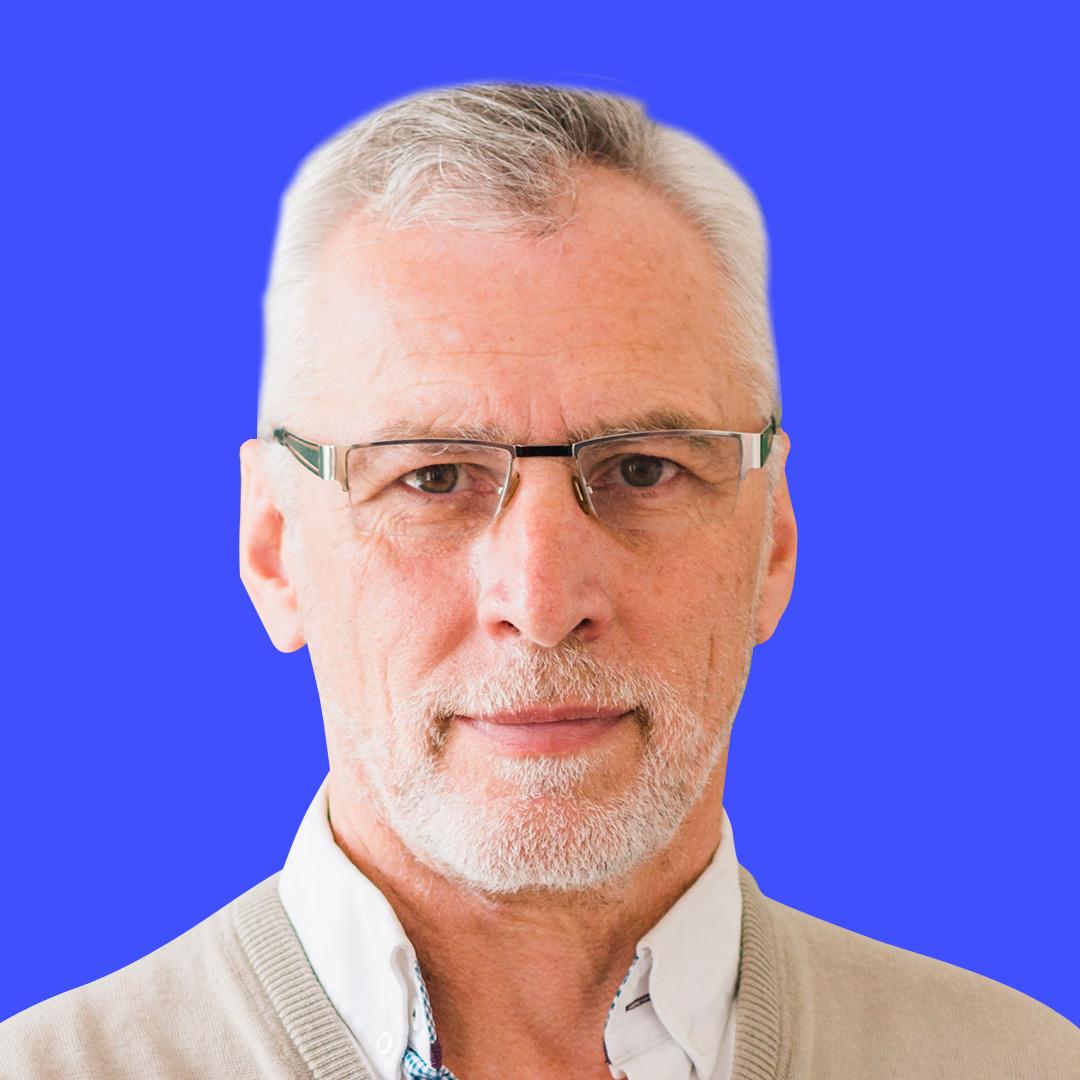 PETER HARRIS
You can talk a bit about this person and provide a short bio
WORLDWIDE SCIENCE FAIR
VENUS
Venus is the second planet from the Sun
MERCURY
Mercury is the closest planet to the Sun
MARS
Despite being red, Mars is a very cold place
SCIENCE FAIR ADVENTURE PROCESS
MARS
VENUS
JUPITER
SATURN
Despite being red, Mars is a very cold place
Venus is the second planet from the Sun
It’s the biggest planet in the Solar System
Saturn is a gas giant and has several rings
SCIENCE FAIR EXPERIMENTS
MARS
NEPTUNE
Mars is actually a very cold place
It’s the farthest planet from the Sun
JUPITER
SATURN
It’s the biggest planet in the Solar System
Saturn is a gas giant and has several rings
SCIENCE FAIR PROJECTS AND EXPERIMENTS
STATS ABOUT CHEMISTRY
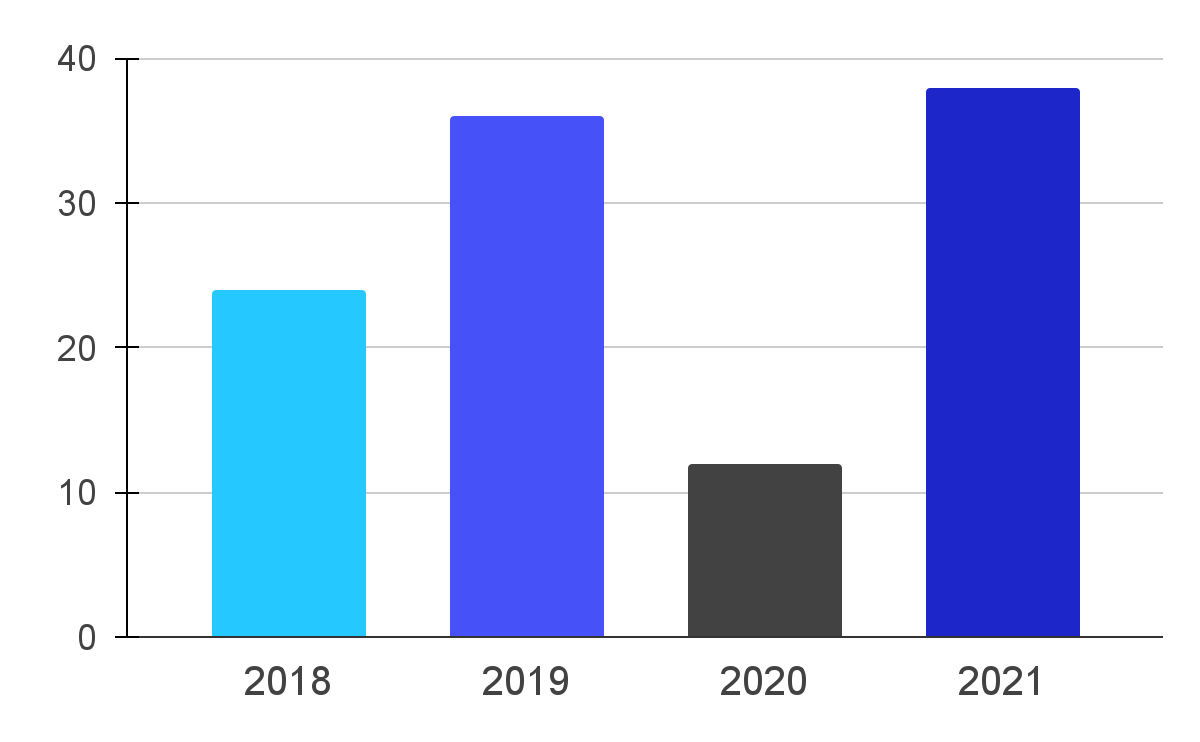 MARS
JUPITER
Mars is a very cold place
Jupiter is the biggest planet
NEPTUNE
SATURN
It’s very far away from Earth
Saturn is the ringest planet
Follow the link in the graph to modify its data and then paste the new one here. For more info, click here
02
FEATURES
You can enter a subtitle here if you need it
SCIENCE PROJECTS
MARS
VENUS
NEPTUNE
Mars is actually a very cold place
It’s the second planet from the Sun
Neptune is the farthest planet
MERCURY
SATURN
JUPITER
It’s the closest planet to the Sun
Saturn is the ringed one and a gas giant
Jupiter is the biggest planet of them all
MAIN SCIENTIFIC IDEAS
Mercury is the closest planet to the Sun and the smallest one in the Solar System
JUPITER
NEPTUNE
Jupiter is the biggest planet
Neptune is the farthest planet
EVOLUTION OF SCIENTIFIC KNOWLEDGE
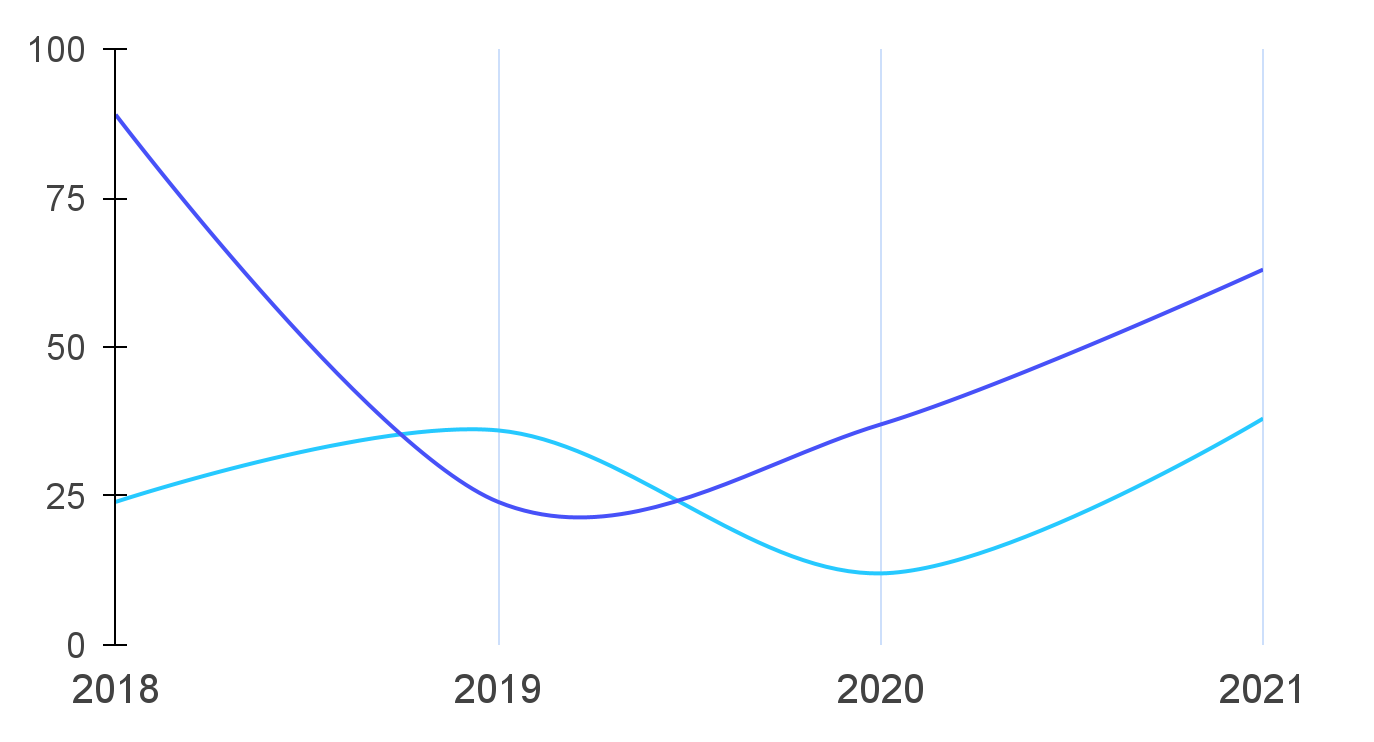 JUPITER
Jupiter is the biggest planet of them all
VENUS
Venus is the second planet from the Sun
Follow the link in the graph to modify its data and then paste the new one here. For more info, click here
CALENDAR OF ACTIVITIES
15
25
SATURN
JUPITER
Saturn is a ringed planet
Jupiter is the biggest planet
ORGANIZATIONAL CHART
1
PRINCIPAL
Mars is actually a very
cold place
2
3
4
TEACHER
TEACHER
TEACHER
It’s the farthest planet
from the Sun
It’s the biggest planet
in the Solar System
Saturn is a gas giant
and has several rings
SCIENTIFIC METHOD
JUPITER
MARS
VENUS
SATURN
Jupiter is the biggest planet
Mars is actually a very cold place
Venus has a beautiful name
Saturn is a gas giant and has rings
RESEARCH FIELDS
JUPITER
MARS
Mars is a very cold planet
Jupiter is the biggest planet
NEPTUNE
MERCURY
Mercury is a small planet
Neptune is far away from us
ROLE OF MATHEMATICS
MERCURY
It’s the closest planet to the Sun and the smallest in the Solar System
VENUS
Venus has a beautiful name and is the second planet from the Sun
MARS
Despite being red, Mars is actually a cold place. It’s full of iron oxide dust
THANKS!
Do you have any questions?
addyouremail@freepik.com 
+91  620 421 838 
yourcompany.com
Please keep this slide for attribution
LABORATORY ICON PACK
ALTERNATIVE RESOURCES
Here’s an assortment of alternative resources whose style fits that of this template
RESOURCES
Did you like the resources on this template? Get them for free at our other websites.
VECTORS:
Isometric science youtube channel art
Isometric science social media post template
Hand drawn chemistry background
Isometric science annual report template
Isometric science landing page template
ICONS:
Laboratory icon pack
PHOTOS:
Kids doing a chemical experiment at school
Girl learning more about chemistry in class
Portrait teacher female holding book
Senior male professor holding notebook standing against blackboard
Instructions for use
In order to use this template, you must credit Slidesgo by keeping the Thanks slide.
You are allowed to:
- Modify this template.
- Use it for both personal and commercial projects.
You are not allowed to:
- Sublicense, sell or rent any of Slidesgo Content (or a modified version of Slidesgo Content).
- Distribute Slidesgo Content unless it has been expressly authorized by Slidesgo.
- Include Slidesgo Content in an online or offline database or file.
- Offer Slidesgo templates (or modified versions of Slidesgo templates) for download.
- Acquire the copyright of Slidesgo Content.
For more information about editing slides, please read our FAQs or visit Slidesgo School:
https://slidesgo.com/faqs and https://slidesgo.com/slidesgo-school
Instructions for use (premium users)
As a Premium user, you can use this template without attributing Slidesgo or keeping the "Thanks" slide.
You are allowed to:
Modify this template.
Use it for both personal and commercial purposes.
Hide or delete the “Thanks” slide and the mention to Slidesgo in the credits.
Share this template in an editable format with people who are not part of your team.
You are not allowed to:
Sublicense, sell or rent this Slidesgo Template (or a modified version of this Slidesgo Template).
Distribute this Slidesgo Template (or a modified version of this Slidesgo Template) or include it in a database or in any other product or service that offers downloadable images, icons or presentations that may be subject to distribution or resale.
Use any of the elements that are part of this Slidesgo Template in an isolated and separated way from this Template.
Register any of the elements that are part of this template as a trademark or logo, or register it as a work in an intellectual property registry or similar.
For more information about editing slides, please read our FAQs or visit Slidesgo School:
https://slidesgo.com/faqs and https://slidesgo.com/slidesgo-school
Fonts & colors used
This presentation has been made using the following fonts:
Dosis
(https://fonts.google.com/specimen/Dosis)

Assistant
(https://fonts.google.com/specimen/Roboto+Slab)
#26c9ff
#ffffff
#d4e5ff
#424242
#4751f8
#cddffb
#5b69ef
#7f40e2
#00e294
#1d26c8
Storyset
Create your Story with our illustrated concepts. Choose the style you like the most, edit its colors, pick the background and layers you want to show and bring them to life with the animator panel! It will boost your presentation. Check out How it Works.
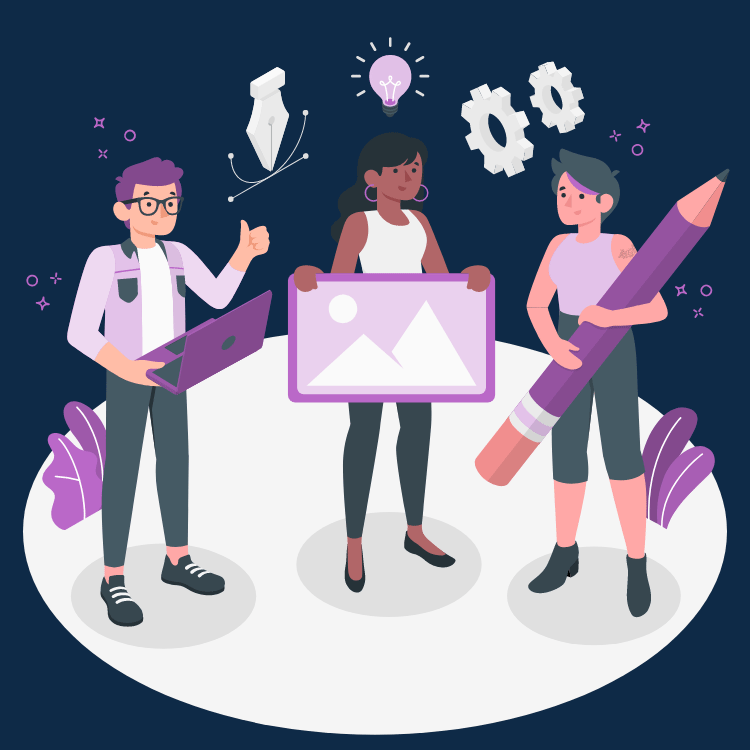 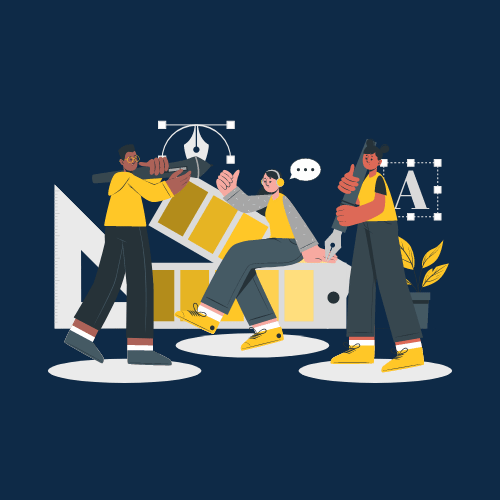 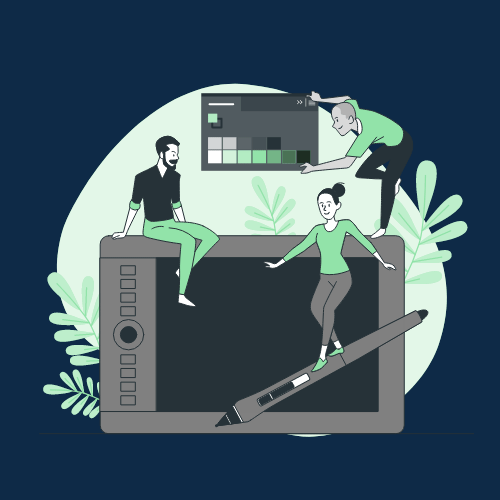 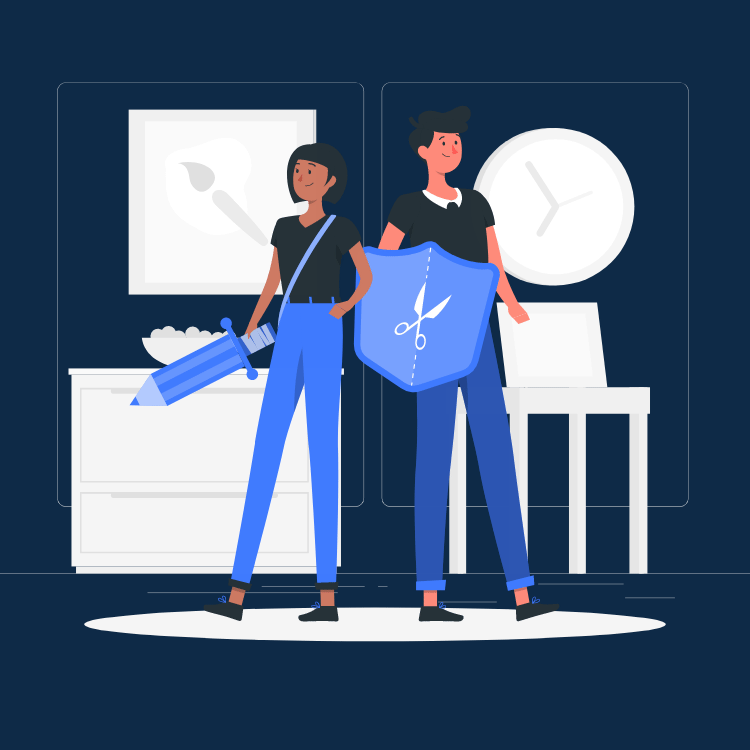 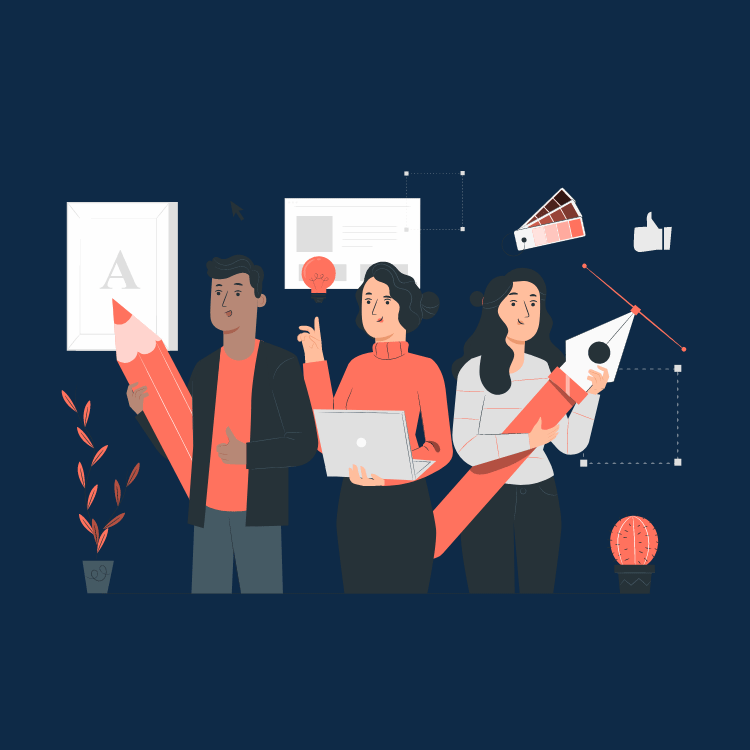 Pana
Amico
Bro
Rafiki
Cuate
Use our editable graphic resources...
You can easily resize these resources without losing quality. To change the color, just ungroup the resource and click on the object you want to change. Then, click on the paint bucket and select the color you want. Group the resource again when you’re done. You can also look for more infographics on Slidesgo.
FEBRUARY
JANUARY
MARCH
APRIL
PHASE 1
Task 1
FEBRUARY
MARCH
APRIL
MAY
JUNE
JANUARY
Task 2
PHASE 1
Task 1
Task 2
PHASE 2
Task 1
Task 2
...and our sets of editable icons
You can resize these icons without losing quality.
You can change the stroke and fill color; just select the icon and click on the paint bucket/pen.
In Google Slides, you can also use Flaticon’s extension, allowing you to customize and add even more icons.
Educational Icons
Medical Icons
Business Icons
Teamwork Icons
Help & Support Icons
Avatar Icons
Creative Process Icons
Performing Arts Icons
Nature Icons
SEO & Marketing Icons
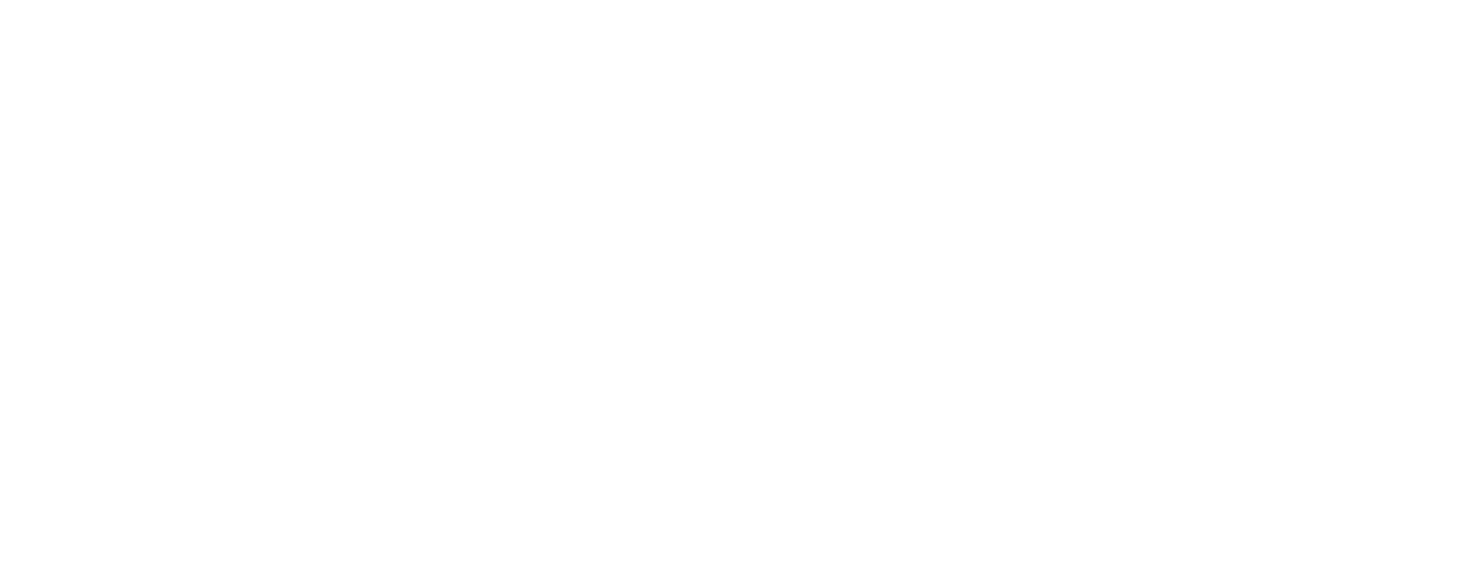